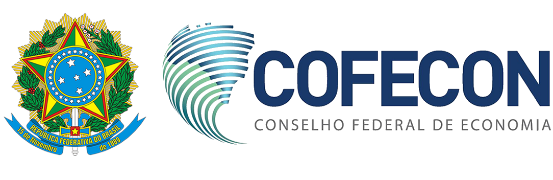 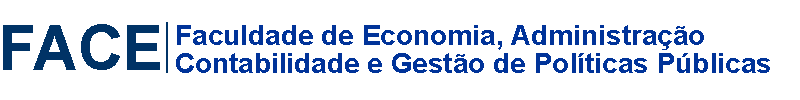 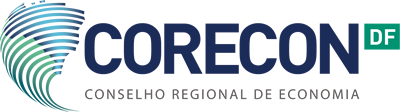 Seminário: 



Em Busca do Desenvolvimento Perdido
À la recherche du temps perdu
Fernando de Holanda Barbosa, après Proust
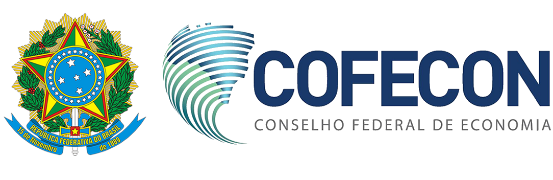 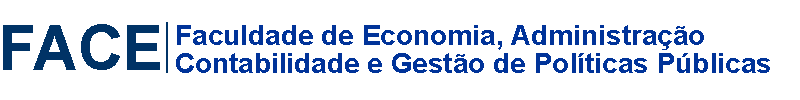 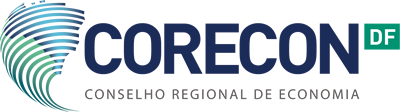 Perguntas propostas pelo professor José Luis Oreiro – JLO:
Por que o Brasil interrompeu de forma permanente o crescimento acelerado depois de 1980?

Quais as medidas necessárias para retornar o crescimento acelerado?
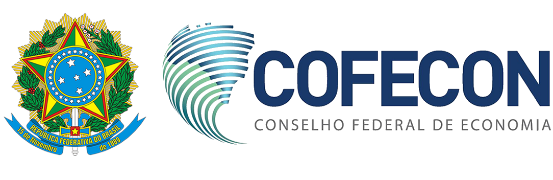 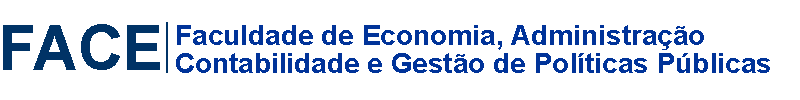 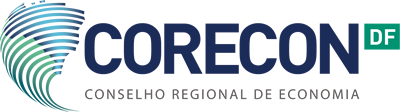 Mecânica  do Crescimento
G = crescimento do produto per capita
K = estoque de capital
L = mão de obra
H = capital humano
PTF = produtividade total de fatores
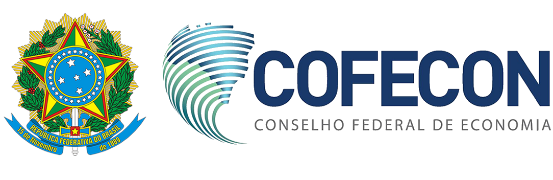 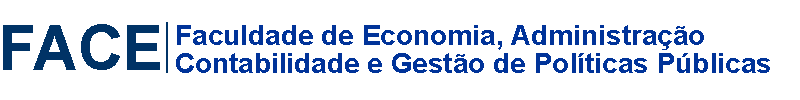 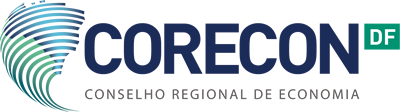 Tragédia Brasileira
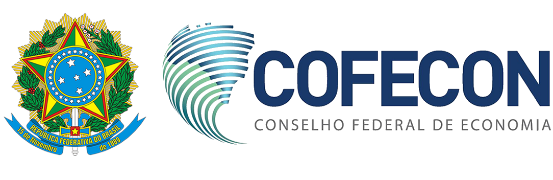 C ⟶i ⟶g
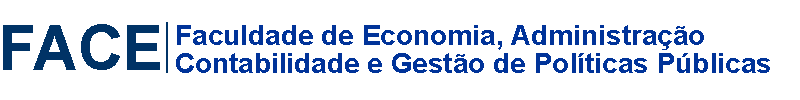 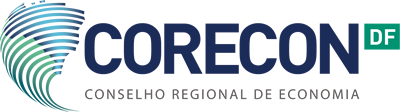 C ⟶i ⟶g
Fundamentos do Crescimento
i = instituições
c = cultura
geo = geografia
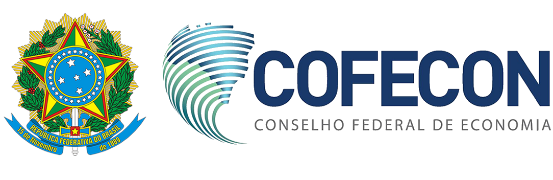 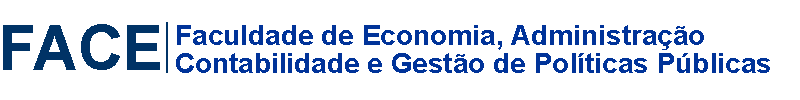 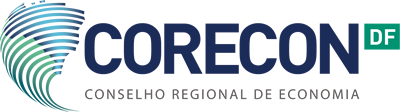 Cultura:  Resposta  da 1ª  Pergunta – JLO
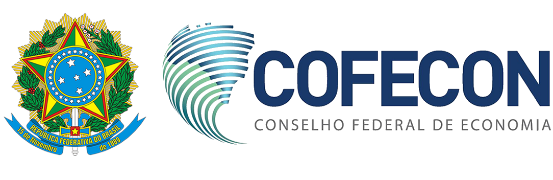 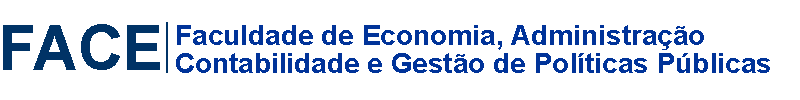 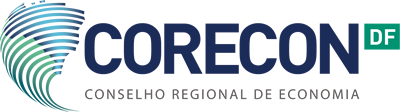 Método Heurístico
“Culture is a set of beliefs, values, and preferences, capable of affecting, behavior, that are socially ( not genetically) transmitted and that are shared by some subset of society" [Joel Tokyo (2006), A Culture of Growth] .
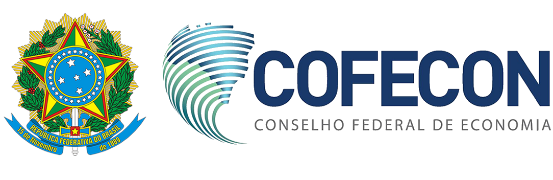 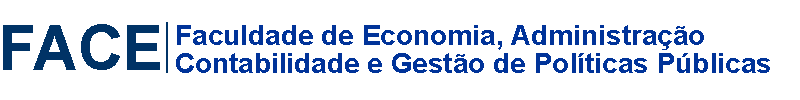 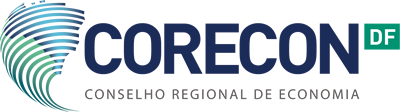 Grupos da Sociedade Brasileira
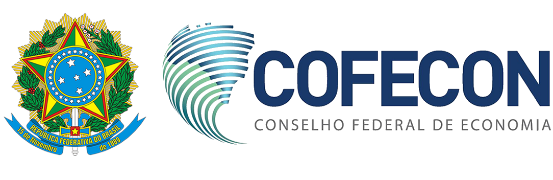 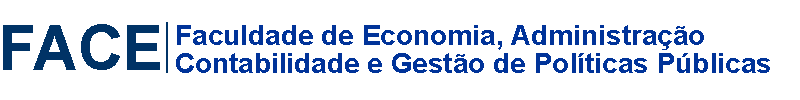 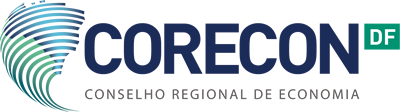 Resultado  do  Jogo  Político  desses  Grupos
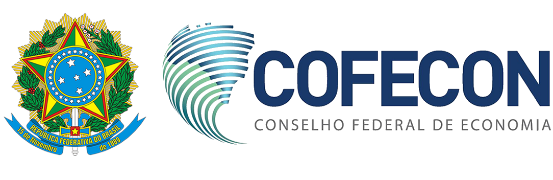 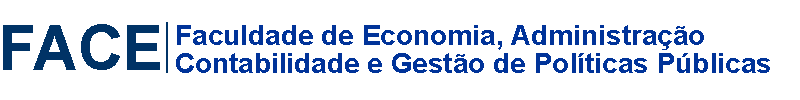 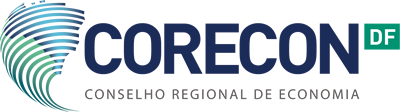 Acordo Político: Resposta da 2ª Pergunta - JLO
Acordo Político:

   Blindagem Fiscal dos Setor Público;
   Ausência de Privilégio: A Lei Vale para todos;
  Aumento da Taxa de Poupança: limite inferior de 25% 
       PIB.